Advancing Fe-Ga Magnetic Alloys: Synthesis and Theory of Disordered and Ordered Phases
Connor McCollar
Workshop for AI-Powered Materials Discovery at Great Plains
June 24, 2025
1
Overview of Presentation
MANC briefing and research aims

Experimental aspects of the research
Ribbon fabrication and characterization

 Theoretical/computational aspects of the research
Utilization of machine learning in studying disordered phase
6/24/2025
2
MANCs Background
MANC – Metal Amorphous Nanocomposite
Composed of both amorphous and crystalline phases
Nanocrystalline grains
Metallic amorphous matrix
6/24/2025
3
MANCs Background cont.
Hysteresis loop of soft magnet.
M
MANC – Metal Amorphous Nanocomposite
Composed of both amorphous and crystalline phases

Important properties of MANCs:
 Distinct magnetic properties: soft magnetism & relatively large saturation magnetization

Applications
Inductor cores, energy storage
H
M
Hysteresis loop of hard magnet.
H
6/24/2025
4
Research Aims
Explore alternative composition to commercial FINEMET
FINEMET composition: Fe-Nb-Cu-Si-B
Our composition swapping Si for Ga: Fe-Nb-Cu-Ga-B

Study the properties of Fe-Ga alloys

Utilize Machine-Learned force fields (MLFFs) for studying disordered systems

Long term: Produce Fe-Ga MANC with optimal magnetic properties
6/24/2025
5
[Speaker Notes: The main goals of this research project are:

Explore alternative composition MANC from the commercially available FINEMET MANC.
We want to produce an iron-gallium based MANC in the lab
We want to study it’s properties (magnetic and structural) since FINEMET properties come in part from very small nanocrystals in the amorphous matrix]
Fabricating Amorphous Alloys
Prevent atoms from arranging into ordered structure 
Prepare ingots with desired composition by arc melting
Rapidly cool and spin out into thin ribbon (~20μm thick)
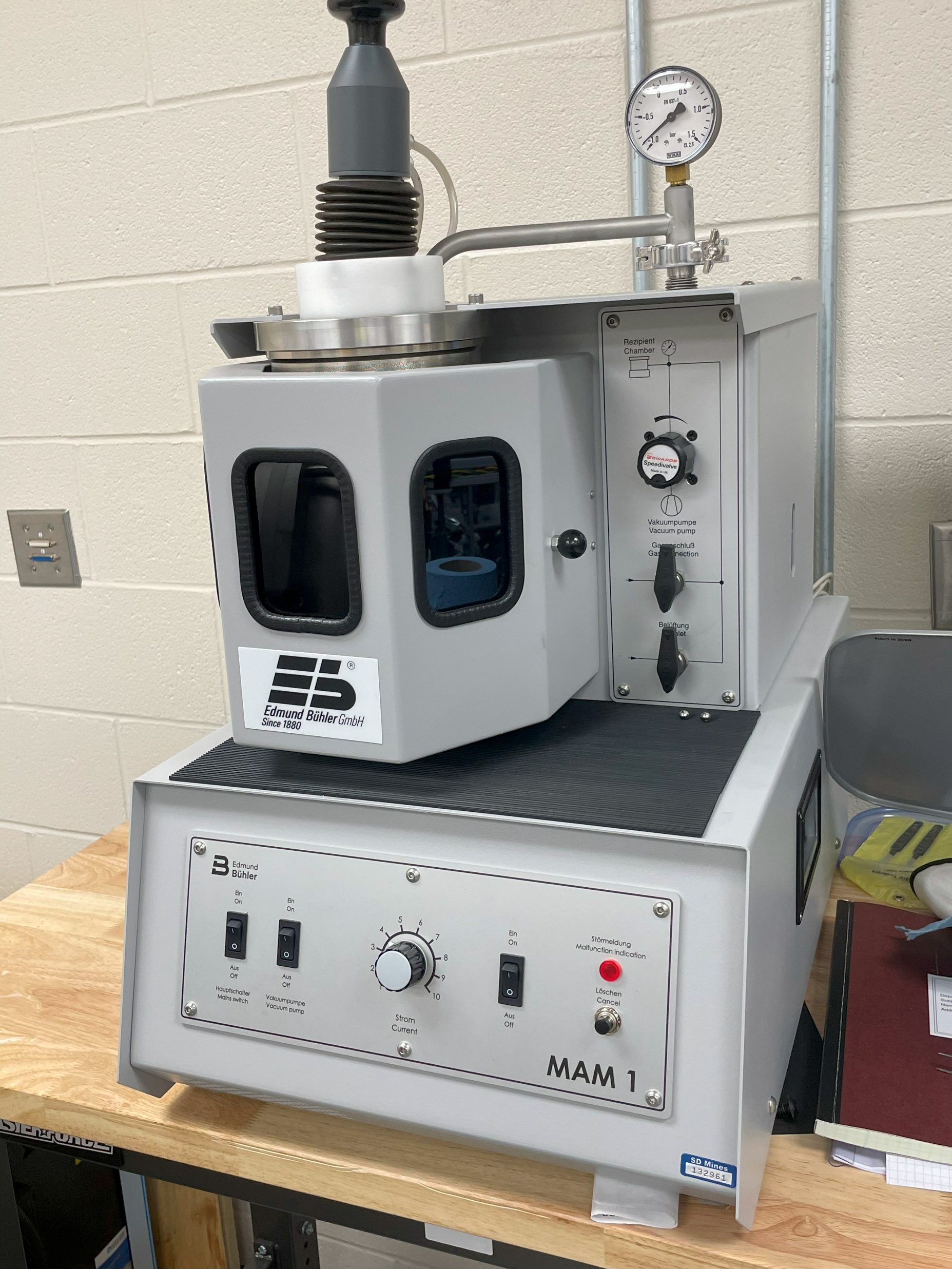 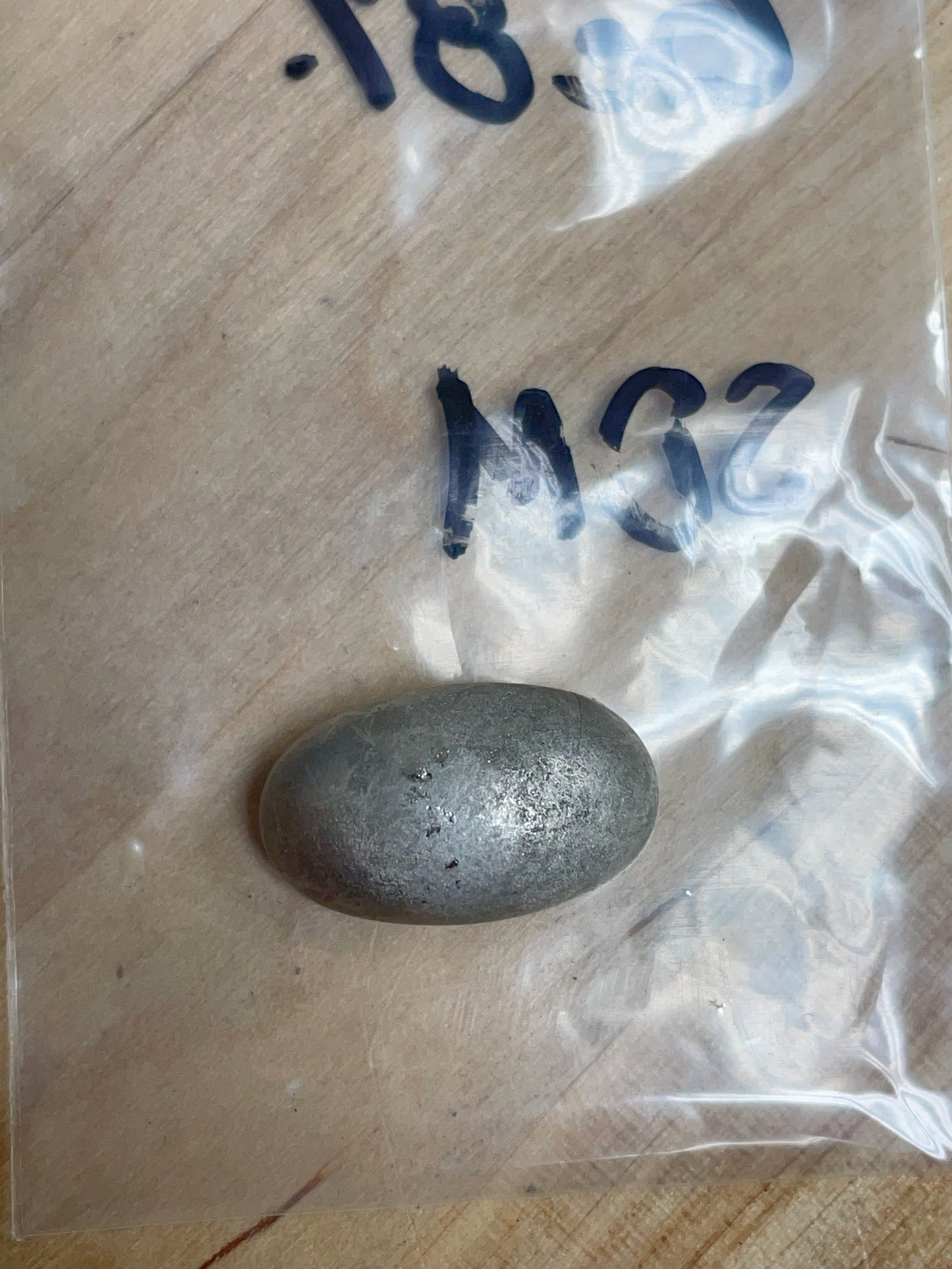 Ingot of alloy produced by arc melting.
Laboratory arc melter.
6/24/2025
6
Fabricating Amorphous Alloys cont.
Prevent atoms from arranging into ordered structure 
Prepare ingots with desired composition by arc melting
Rapidly cool and spin out into thin ribbon (~20μm thick)
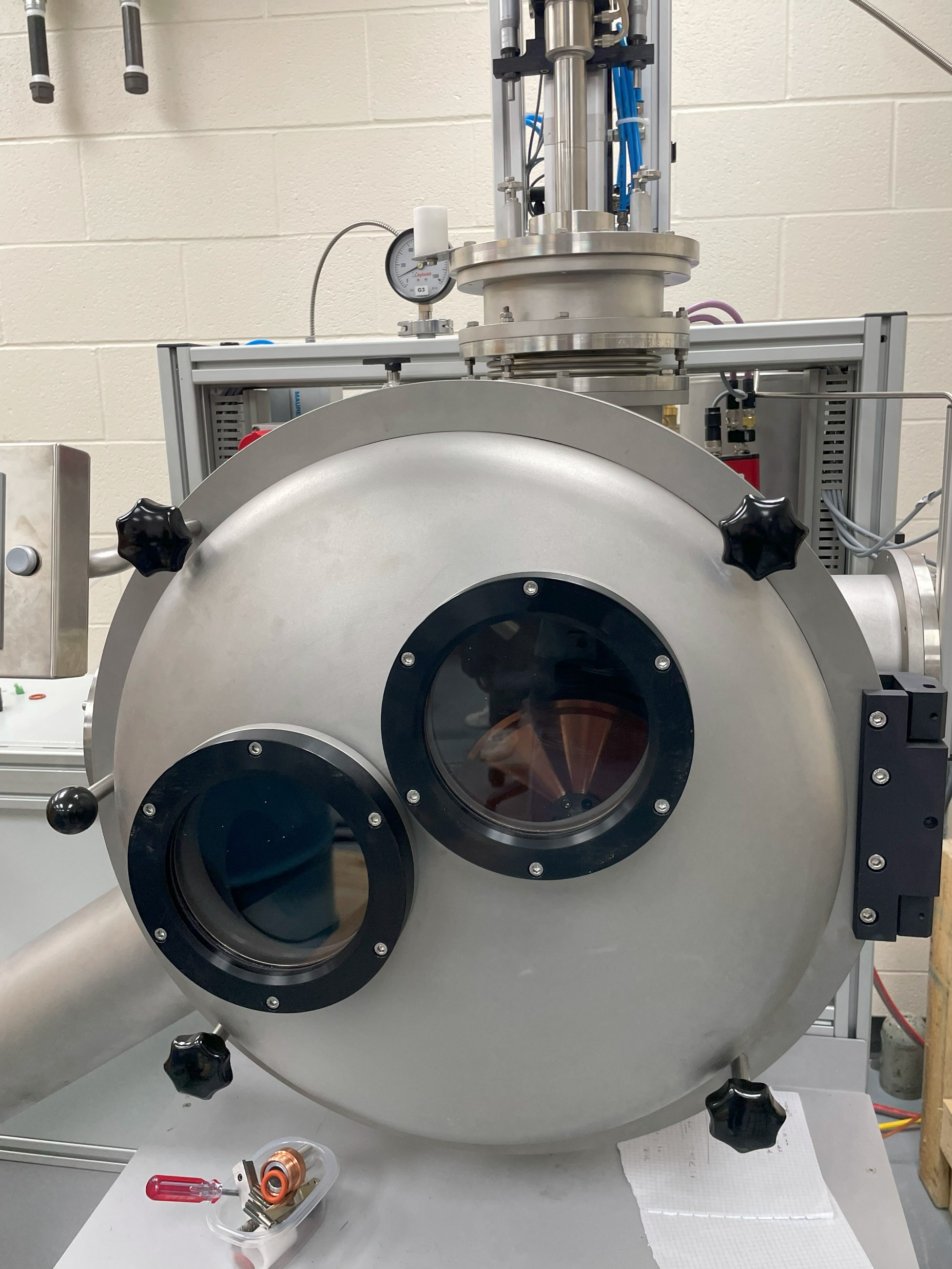 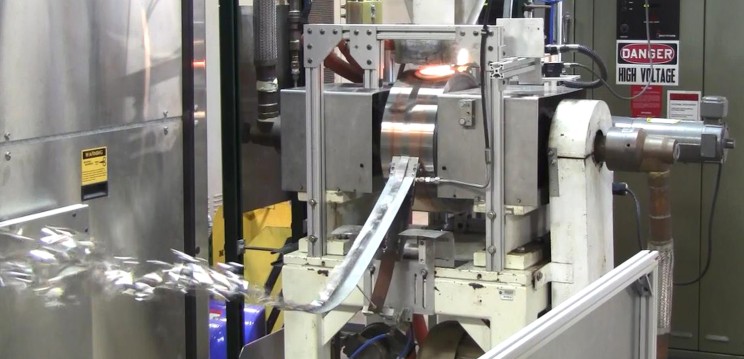 Ribbon being produced at NASA Glenn Research Center (NASA).
Laboratory melt-spinner.
6/24/2025
7
Characterizing Fe-Ga Alloys
Studying structural properties
Tools: X-ray diffraction, TEM/Selected Area Electron Diffraction (SAED)

Studying magnetic properties
Tools: Vibrating sample magnetometer (VSM)

Important experimental step in studying the properties of the materials
6/24/2025
8
Determination of Crystalline Alloy by XRD
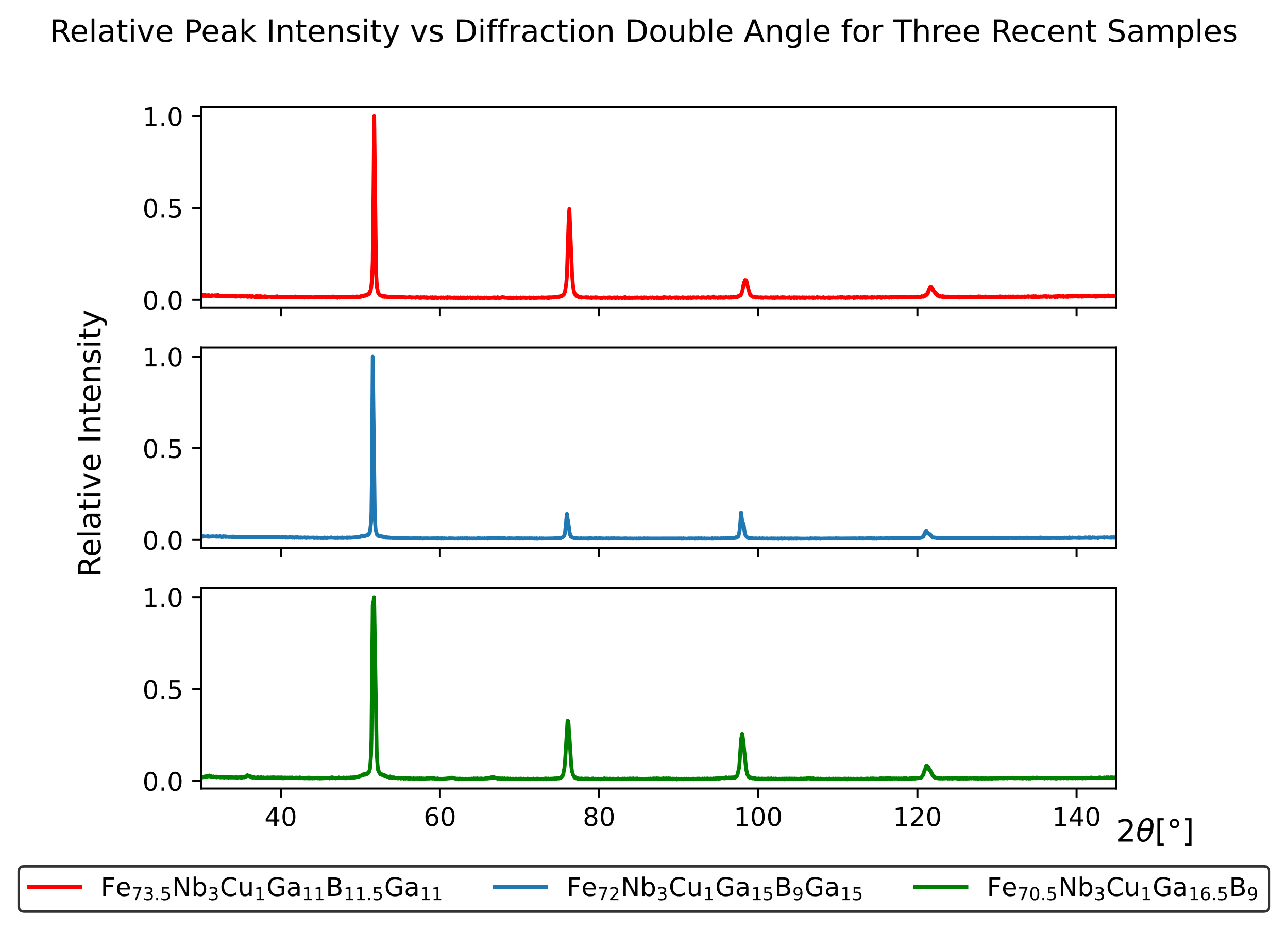 Bragg’s Law
(4 2 2)
(4 0 0)
(2 2 0)
(2 1 1)
or
(2 0 0)
or
or
(1 1 0)
2 possible crystalline phases of Fe-Ga:
Ordered Fe3Ga
Disordered Fe4Ga
6/24/2025
9
[Speaker Notes: d tells us about the structure of the material

Theta we use to determine d. Tells us about the structure of the materials

Given all the correct measurements, we can quite determine the exact plane & crystal structure. With our methods of fabrication, this is difficult we form polycrystalline material and can’t reduce samples to powder.

A. Factors like sample height displacement and instrument misalignment can cause a systematic shift in the absolute peak positions (2θ values). However, these factors generally don't affect the relative distances between the peaks, making relative peak distances more reliable for structural analysis and phase identification.]
TEM and Selected Area Electron Diffraction
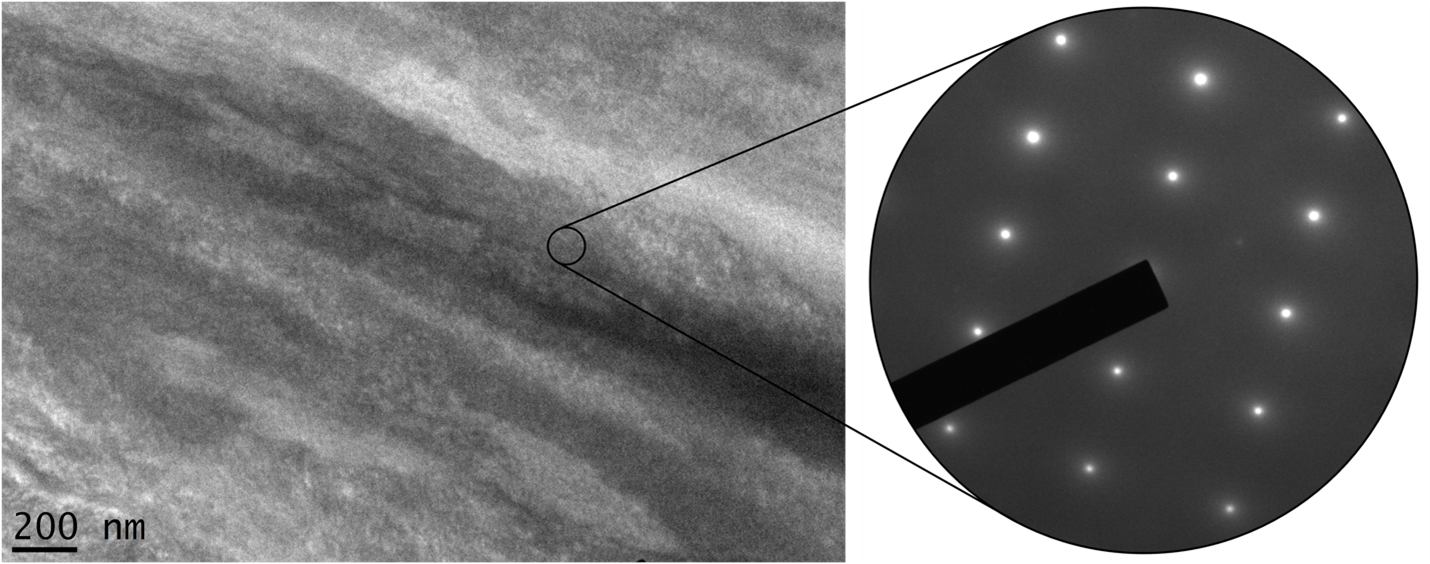 6/24/2025
10
TEM and Selected Area Electron Diffraction
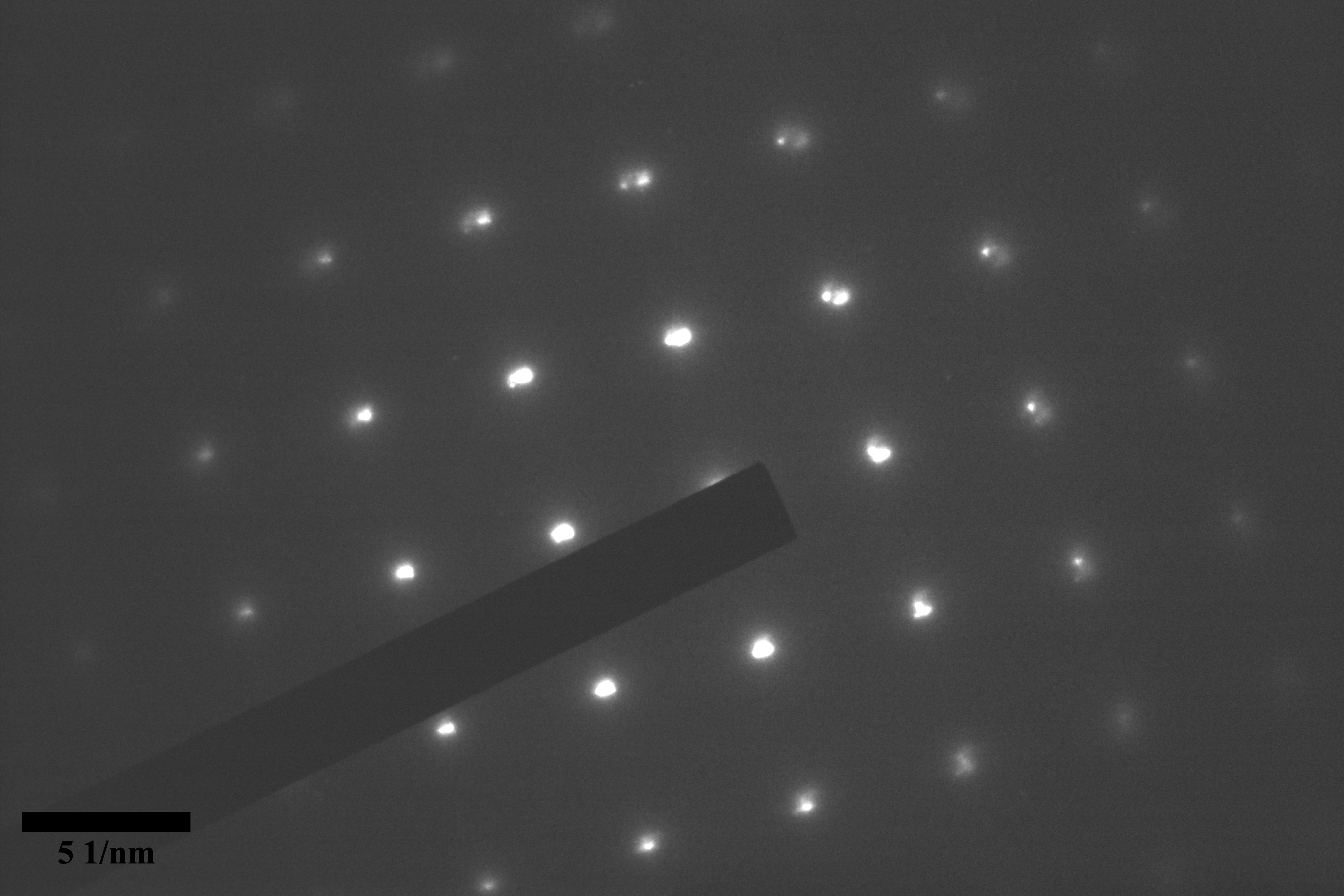 6/24/2025
11
VSM Results
Overlaid Hysteresis Loops for Alloys of Varying Ga Concentration
Magnetometry performed at SDSU 

Relatively wide hysteresis loops

Suspected Fe4Ga with significantly increased saturation magnetization
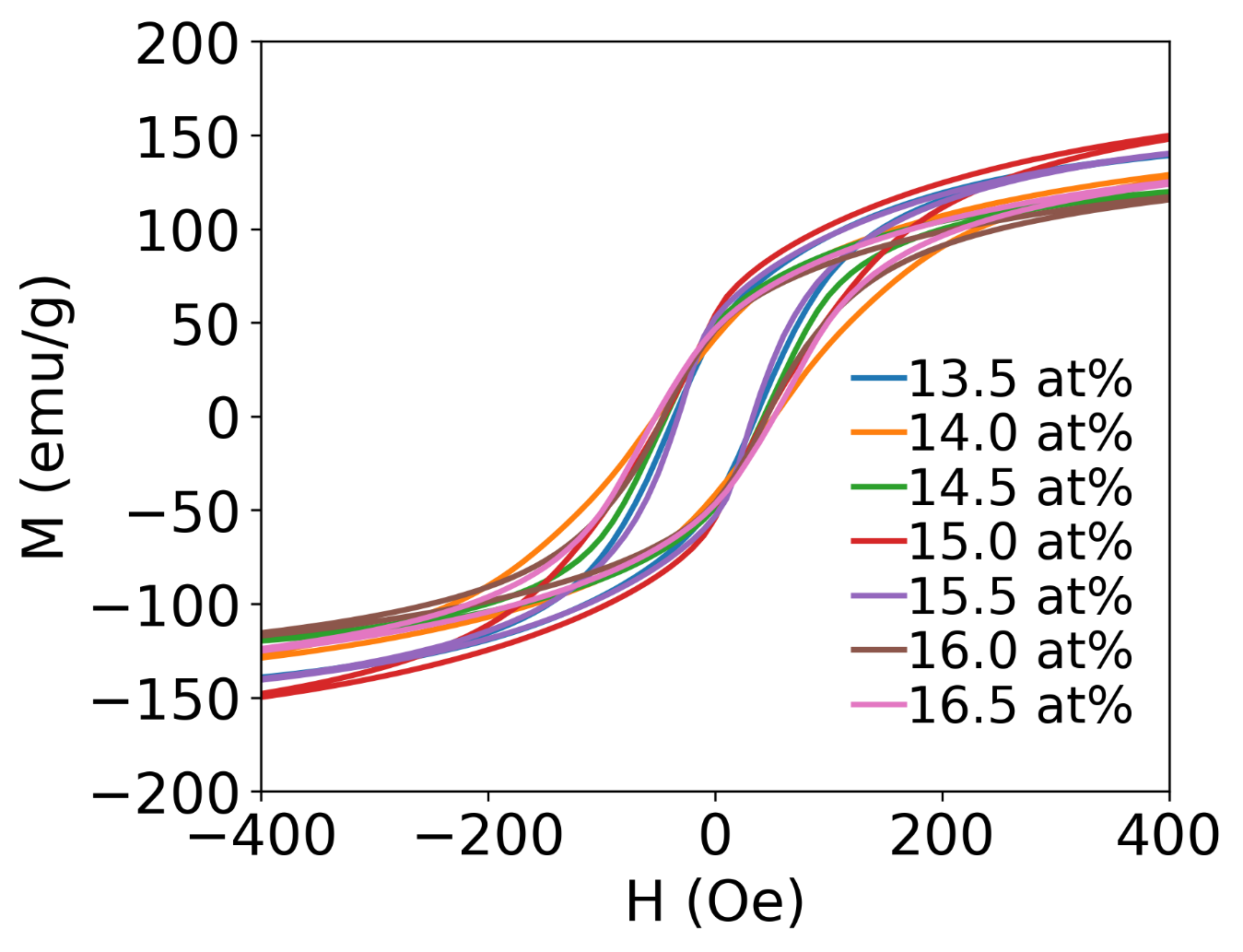 6/24/2025
12
VSM Results cont.
Comparison of Saturation Magnetizations of Alloys of Varying Ga Concentration
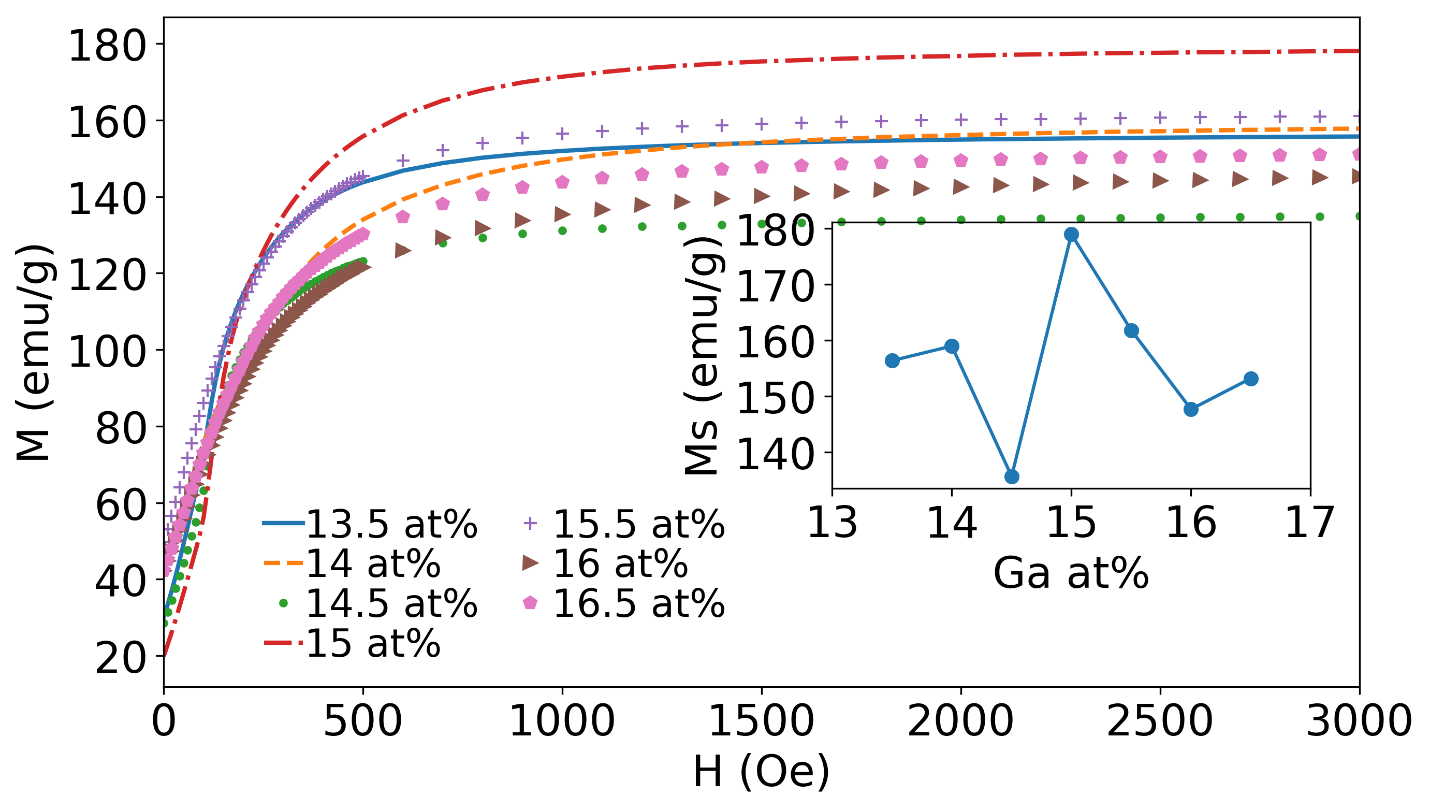 6/24/2025
13
DFT Results on Each Phase
Magnetization: 2.29 μB/atom Fe
Energy: -7.22 eV/atom
Performed Density Functional Theory (DFT) calculations with VASP
Fe3Ga cell containing 16 atoms (12 Fe)
Fe4Ga special quasirandom structure (SQS) cell containing 54 atoms (43 Fe)

Magnetization and energy per atom of each phase determined to be:
Magnetization: 2.07 μB/atom Fe
Energy: -7.02 eV/atom
Fe3Ga
Fe4Ga
6/24/2025
14
Completed Work
Fabricated ribbons of Fe-Ga alloy

Characterized the structural and magnetic properties of alloy
XRD determined none were amorphous—possibility of either ordered Fe3Ga and disorder Fe4Ga states
TEM/SAED confirmed presence of Fe4Ga
VSM found large magnetization values for Fe4Ga alloy

Used DFT to verify results with theory
Found Fe4Ga to have higher magnetization in agreement with VSM
6/24/2025
15
How will machine learning influence this research?
6/24/2025
16
VASP Machine Learning Force Fields
Goal: Build a machine learning force field to explore the composition and configuration spaces of disordered phase

Machine Learning Force Fields (MLFFs)
Ab initio calculations with DFT & machine learning enable finding force fields for given system

On-the-fly learning
Suited well for efficiency in choosing training data
6/24/2025
17
MLFF Training
Disordered system training accomplished by use of many starting SQSs of appropriate composition
Produce MLFF and/or perform on-the-fly training for improved MLFF
Compiled training data of structures
6/24/2025
18
Acknowledgements
Dr. Tula R. Paudel and Paul White

SDSU for VSM measurements and use of INNOVATOR cluster

NASA EPSCoR
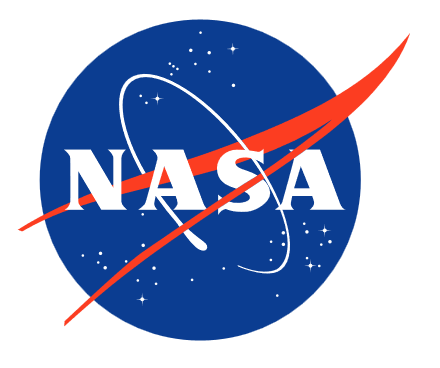 6/24/2025
19
Thank you for listening!
All questions and comments are appreciated.
Contact me: connor.mccollar@mines.sdsmt.edu
6/24/2025
20